«КОЛОСОК» у Сумщині
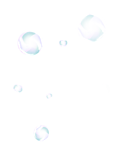 Успенська Валентина Миколаївна, доцент кафедри дошкільної та шкільної освіти КЗ СОІППО, к.пед.н., регіональний координатор
Мета конкурсу «КОЛОСОК»:
популяризація природничих знань серед учнівської молоді, розвиток читацьких та інформаційно-пізнавальних компетентностей школярів
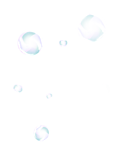 Участь учнів Сумської області у 2016-2017 н.р.:
у осінньому етапі – 15931 учасник 
Частка залучення 17,38 % (в Україні – 7,83 %)

у весняному етапі – 14263 учасники 
Частка залучення 15,56 %, в Україні - 6,66 %
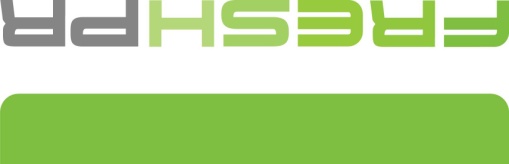 Рейтинг районів і міст Сумської області за часткою залучення учнів до конкурсу «КОЛОСОК – 2016-осінній»
5
Рейтинг районів і міст Сумської області за часткою залучення учнів до конкурсу «КОЛОСОК – 2017-весняний»
6
Найактивніші осередки конкурсучастка залучення учнів перевищує загальнообласну
Сумська обласна гімназія-інтернат для талановитих та творчо обдарованих дітей (координатор В.В. Яловенко) 
Глухівський район (районний координатор Т.М. Ковтун)
Липоводолинський район (районний координатор Т.І. Шитик)
м. Глухів (міський координатор І.М. Гулакова)
Кролевецький район (районний координатор Л.В. Штацька)
м. Охтирка (міський координатор І.О. Пілюта)
Охтирський район (районний координатор Л.О. Бездрабко)
Недригайлівський район (районний координатор О.О. Сокрута)
Білопільський район (районний координатор О.І. Євтушенко)
С-Будський район (районний координатор О.Р. Самодєлко)
м. Суми (міський координатор О.М. Ліходієвська)
м. Конотоп (міський координатор Т.І. Кашуба)
Лебединський район (районний координатор М.В. Летік)
Конотопський район (районний координатор О.А. Шешеня)
7
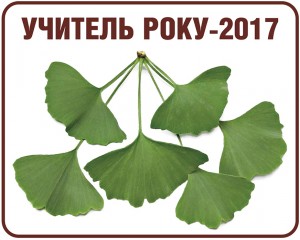 Репозитарій інформаційно-освітніх ресурсів  „КОЛОСКА”
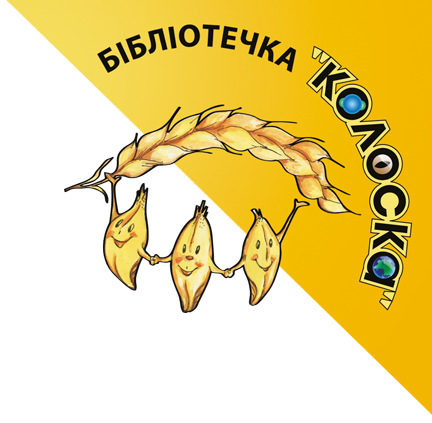 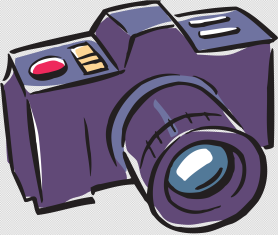 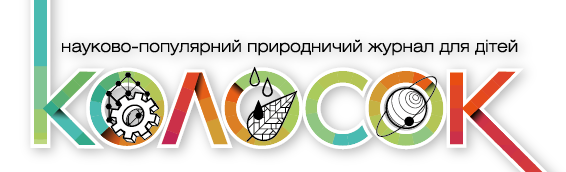 Фотогалерея «КОЛОСКА»
“КОЛОСОК” для вчителя початкових класів
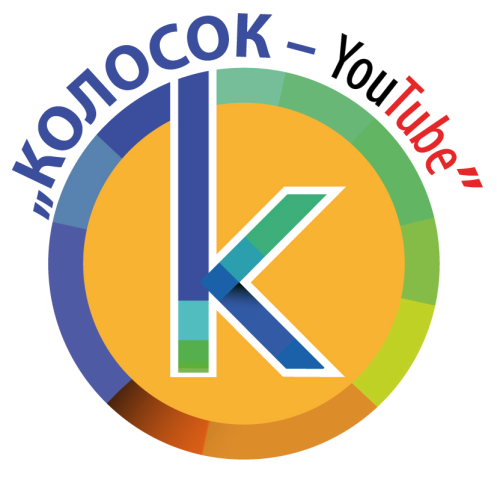 Колосок для вчителів природничих предметів
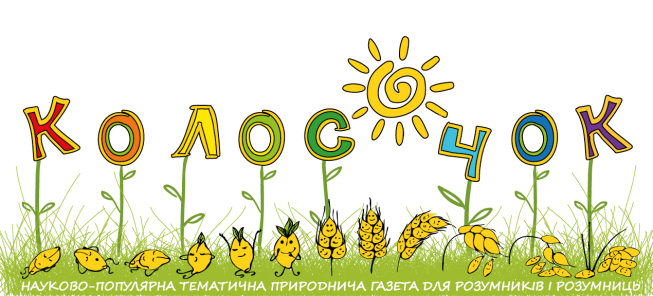 Презентації книг
ПРЕЗЕНТАЦІЯ КНИГИ „ЧАРІВНА КНИГА ПРИРОДИ”
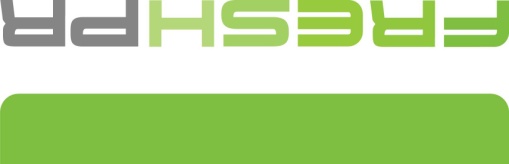 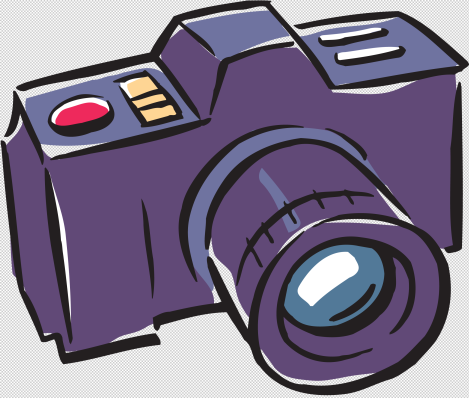 ДЯКУЮ ЗА УВАГУ!sumylab.zsd@gmail.com
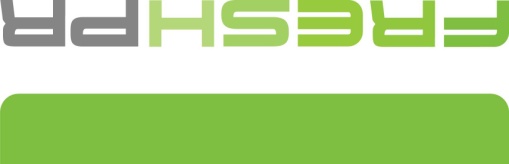